GODIŠNJI SEMINAR 2018
UsLuge iz inostranstva – pdv i porez po odbitku
Isidora Gimboš
29-30. novembar 2018. godine
Usluge iz inostranstva – PDV i porez po odbitku
Sadržaj
Nova pravila koja su stupila na snagu od 01.04.2018. godine
Vrste usluga koje su predmet oporezivanja porezom po odbitku
Izmenjeni rokovi za podnošenje poreske prijave
Podnošenje poreske prijave i plaćanje poreza po odbitku
Primeri iz prakse
Usluge iz inostranstva – PDV i porez po odbitku
Primena novih pravila koja su stupila na snagu od 01.04.2018. godine
Izmena odredbe člana 40. stav 1. tačka 5. Zakona o porezu na dobit pravnih lica lica ("Sl. glasnik RS", br. 25/2001, 80/2002, 80/2002 - dr. zakon, 43/2003, 84/2004, 18/2010, 101/2011, 119/2012, 47/2013, 108/2013, 68/2014 - dr. zakon, 142/2014, 91/2015 - autentično tumačenje, 112/2015 i 113/2017)
Porez po odbitku se plaća na prihode nerezidentnih pravnih lica po osnovu naknada od sledećih usluga, nezavisno od mesta gde su iste pružene ili korišćene, odnosno mesta gde će iste biti pružene ili korišćene:
Istraživanje tržišta,
Računovodstvene i revizorske usluge i 
Druge usluge pravnog i poslovnog savetovanja.

Pravilnik o vrstama usluga po osnovu kojih nerezidentno pravno lice ostvaruje prihod koji se oporezuje porezom po odbitku ("Sl. glasnik RS", br. 18/2018)
Usluge iz inostranstva – PDV i porez po odbitku
Vrste usluga po osnovu kojih nerezidentno pravno lice ostvaruje prihod koji se oporezuje porezom po odbitku
Usluge istraživanja tržišta:
Usluge prikupljanja informacija sa tržišta,
Usluge obrade i analize  prikupljenih podataka,
Usluge merenja potencijala tržišta i određivanje karakteristike tržišta,
Usluge analize učešća na tržištu; usluge analize prodajnih aktivnosti,
Usluge analize konkurencije i
Usluge testiranja novih i postojećih proizvoda na tržištu.
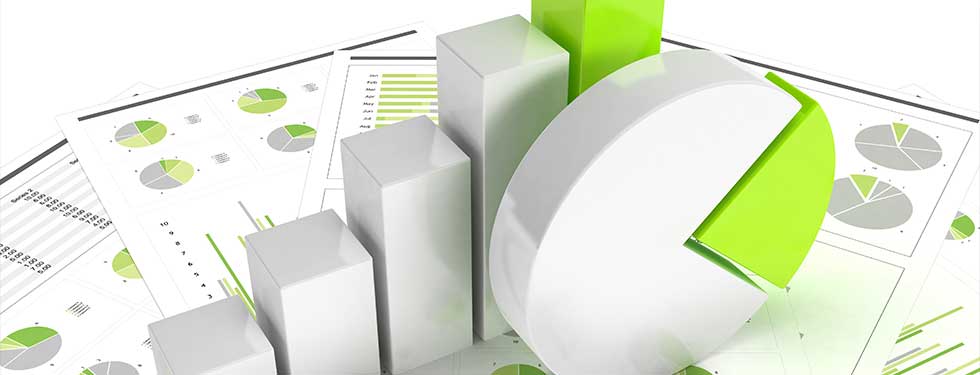 Usluge iz inostranstva – PDV i porez po odbitku
Vrste usluga po osnovu kojih nerezidentno pravno lice ostvaruje prihod koji se oporezuje porezom po odbitku
Računovodstvene i revizorske usluge:
usluge koje se odnose na sastavljanje finansijskih izveštaja, reviziju finansijskih izveštaja u cilju davanja nezavisnog stručnog mišljenja o tome da li finansijski izveštaji predstavljaju pošten i istinit prikaz finansijskog stanja i rezultata poslovanja entiteta
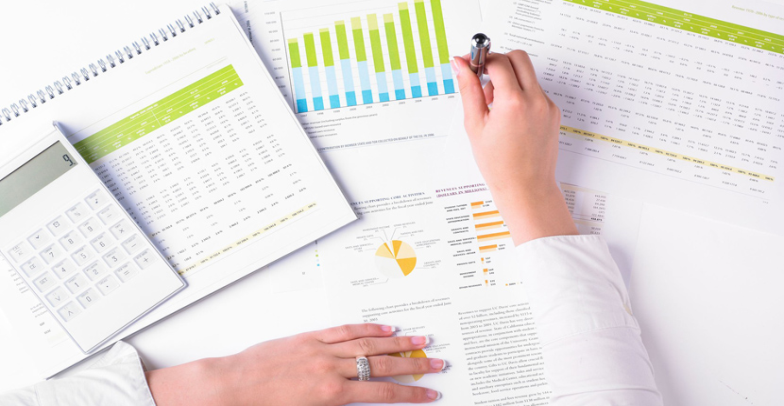 Usluge iz inostranstva – PDV i porez po odbitku
Vrste usluga po osnovu kojih nerezidentno pravno lice ostvaruje prihod koji se oporezuje porezom po odbitku
Druge usluge pravnog i poslovnog savetovanja:
usluge koje se odnose na svaki oblik pravnog i poslovnog savetovanja, a pre svega usluge poreskog savetovanja, usluge advokata, usluge upravljanja rezidentnim pravnim licem i svaka vrsta usluge koja podrazumeva konsultacije kao i davanje saveta koji se odnose na poslovanje rezidentnog pravnog lica
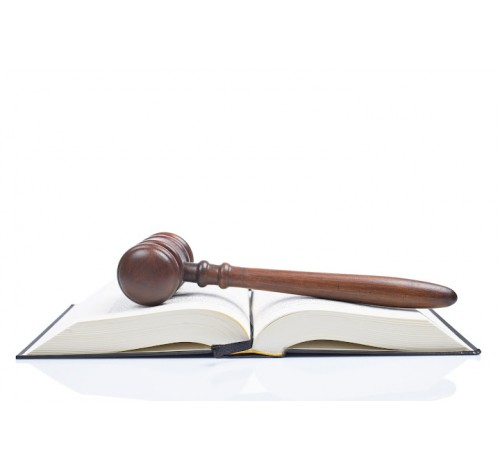 Usluge iz inostranstva – PDV i porez po odbitku
Primer iz prakse - usluge Google-a i Facebook-a
Pre primene pravila koja su stupila na snagu 01.04.2018. godine
Isplatioci prihoda su bili u obavezi da prilikom isplate prihoda poseduju potvrdu o rezidentnosti ovih nerezidentnih pravnih lica kako bi se oslobodili obaveze plaćanja poreza ili da plate porez po odbitku po stopi od 20%.
Nakon primene pravila koja su stupila na snagu 01.04.2018. godine
Plaćanja koja rezidentna pravna lica vrše nerezidentnim pravnim licima po osnovu: usluga oglašavanja, reklamiranja i propagande nisu više predmet oporezivanja porezom po odbitku. 
Domaći entitet nije u obavezi da pribavi potvrdu o rezidentnosti primaoca prihoda, niti da podnose bilo kakvu poresku prijavu po ovom osnovu.
Usluge iz inostranstva – PDV i porez po odbitku
Primena novih pravila koja su stupila na snagu od 01.04.2018. godine
Predmet oporezivanja je značajno sužen primenom novih pravila od 01.04.2018. godine;
Usluge kao što su: obrazovne (obuke), usluge prevoza, građevinske (montaža i ugradnja) i druge od 01. aprila 2018. godine više nisu predmet oporezivanja;
Usluge pružene u inostranstvu ali koje se koriste na teritoriji Republike Srbije kao što su IT usluge, marketinške usluge, usluge reklamiranja preko interneta, zastupanje i posredovanje u prometu dobara i usluga i dr. od 01. aprila 2018. godine prestaju da budu predmet oporezivanja;
Sa druge strane, kod usluga istraživanja tržišta, računovodstvenih i revizorskih usluga i drugih usluga iz pravnog i poreskog savetovanja proširen je predmet oporezivanja – predmet su oporezivanja porezom po odbitku, nezavisno od mesta njihovog pružanja ili korišćenja, odnosno mesta gde će biti ili pružene ili korišćene.
Usluge iz inostranstva – PDV i porez po odbitku
Primena novih pravila koja su stupila na snagu od 01.04.2018. godine
U slučajevima kada se primenjuje ugovor o izbegavanju dvostrukog oporezivanja (UIDO), prihod od usluga i dalje ima karakter dobiti od poslovanja - prihod ostvaren od strane rezidenta zemlje sa kojom Republika Srbija ima zaključen UIDO je predmet oporezivanja isključivo u zemlji rezidentstva (ukoliko isplatilac poseduje potvrdu o rezidentnosti i ukoliko je strano lice stvarni vlasnih prihoda). 

Navedene izmene se isključivo odnose na prihode nerezidentnih pravnih lica koja nisu iz neke od jurisdikcija sa preferencijalnim poreskim sistemom.

U slučaju isplate prihoda kompanijama iz tzv. poreskih rajeva i dalje se oporezuju sve vrste usluga, nezavisno od toga gde su iste pružene ili korišćene, odnosno gde će biti pružene ili korišćene, po stopi od 25%.

Ostali prihodi nerezidentnih pravnih lica iz člana 40. Zakona o porezu na dobit pravnih lica kao što su prihodi od dividendi, autorske naknade, kamate i naknade od zakupa i podzakupa nepokretnosti i pokretnih stvari na teritoriji Republike oporezuju se po nepromenjenim pravilima.
Usluge iz inostranstva – PDV i porez po odbitku
Izmenjeni rokovi za podnošenje poreske prijave
Pre primene pravila koja su stupila na snagu 01.04.2018. godine
Domaće pravno lice je bilo u obavezi da na dan isplate prihoda, koji je predmet oporezivanja porezom po odbitku, nerezidentnom pravnom licu, podnese poresku prijavu (Obrazac PDPO/S) i da obračuna i plati porez istog dana.
Nakon primene pravila koja su stupila na snagu 01.04.2018. godine
Propisan je rok za podnošenje poreske prijave za porez po odbitku (Obrazac PDPO/S) od tri dana od dana isplate prihoda;
Propisan je rok za plaćanje poreza po odbitku od tri dana od dana isplate prihoda.
Usluge iz inostranstva – PDV i porez po odbitku
Pravilo koje se odnosi na momenat nastanka poreske obaveze nije promenjeno. To znači da poreska obaveza i dalje nastaje u momentu isplate prihoda, odnosno u drugim slučajevima kada se smatra da je prihod ostvaren, nezavisno od toga kada se podnosi  poreska prijava, odnosno porez plaća.
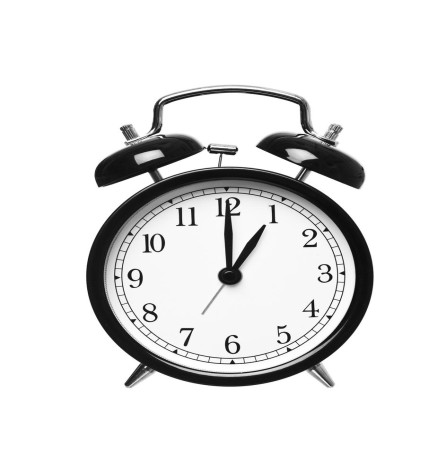 Usluge iz inostranstva – PDV i porez po odbitku
Podnošenje poreske prijave i plaćanje poreza po odbitku
Vremenski rok za podnošenje poreske prijave i vremenski rok za plaćanje poreza po odbitku ne zavise jedan od drugog. 
Isplatilac prihoda može samostalno da opredeli u kom trenutku u roku od tri dana podnosi prijavu a u kom roku vrši plaćanje poreza.
Kada je prihod izuzet od oporezivanja u skladu sa UIDO, tj. kada se porez ne plaća u Republici Srbiji već u zemlji rezidentstva pravnog lica koje ostvaruje prihode na osnovu važećih rešenja iz UIDO, prema novim pravilima od 01. aprila 2018. godine, isplatilac prihoda, više nije u obavezi da podnosi poresku prijavu i potvrdu o rezidentnosti, u momentu isplate prihoda (u skladu sa novim stavom 8. člana 2. Pravilnika  o sadržaju poreske prijave za obračun poreza na dobit  po odbitku na prihode i naknade koje ostvaruju nerezidentna i rezidentna pravna lica).
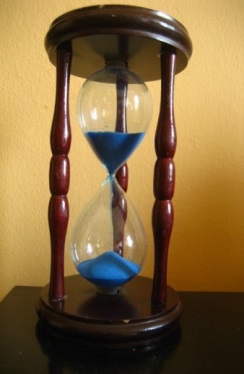 Usluge iz inostranstva – PDV i porez po odbitku
Podnošenje poreske prijave i plaćanje poreza po odbitku
Obaveza podnošenja poreske prijave i potvrde o rezidentnosti, u momentu isplate prihoda neće postojati pod uslovom da isplatilac u trenutku nastanka događaja koji je predmet oporezivanja poseduje dokaze:

da je nerezidentno pravno lice rezident države sa kojom je zaključen UIDO (validna potvrda o rezidentnosti) 
da je nerezidentno pravno lice stvarni vlasnik prihoda (ugovor, faktura i SWIFT nalog)
Usluge iz inostranstva – PDV i porez po odbitku
Primeri iz prakse
Licenca za softver
Zakup opreme iz inostranstva
Ugovorena kamata za plaćanje nabavljene opreme i zatezna kamata
Usluge iz inostranstva – PDV i porez po odbitku
Poreski tretman usluga pruženih od strane nerezidentnih pravnih lica - Zakup opreme iz inostranstva
Nerezidentno pravno lice je ostvarilo prihod od naknade zakupa i podzakupa pokretnih stvari na teritoriji Republike Srbije od rezidentnog pravnog lica. 
Postavlja se pitanje da li je naknada koju ostvaruje pravno lice predmet oporezivanja porezom po odbitku?

Specifična vrsta usluge  -  može imati poreski tretman prema pravilima za zakup ili prema pravilima koja važe za autorske naknade (a ne za usluge).

Nezavisno od toga da li je u pitanju operativni lizing, korišćenje ili zakup, naknada koju u tom slučaju ostvaruje nerezidentno pravno lice po osnovu ove usluge jeste predmet oporezivanja porezom po odbitku kada je isplatilac rezidentno pravno lice.
Usluge iz inostranstva – PDV i porez po odbitku
Poreski tretman usluga pruženih od strane nerezidentnih pravnih lica - Zakup opreme iz inostranstva
Suština poreskog tretmana ove vrste usluge je u tome da dolazi do promene vrste prihoda ako dođe do primene rešenja iz UIDO
Ukoliko su ispunjeni uslovi za primenu UIDO, naknada za podzakup ili zakup pokretnih stvari ima karakter autorske naknade za potrebe oporezivanja porezom po odbitku.
Prednost ispunjenja uslova iz UIDO i primene rešenja iz istog, je ta da isplatilac ima mogućnost da koristi beneficirane poreske stope iz UIDO koje važe za autorske naknade.
Kada je reč o lizing naknadi, ista se tretira kao dobit od poslovanja, a ne kao autorska naknada. 
Naknada po navedenom osnovu predstavlja kupoprodajnu cenu dobara, imajući u vidu da se pravo svojine prenosi isplatom poslednje rate. 
Nezavisno od postojanja UIDO sa konkretnom zemljom, navedena naknada nema karakter naknade za zakup pokretnih stvari pa iz tog razloga nije predmet oporezivanja porezom po odbitku.
Usluge iz inostranstva – PDV i porez po odbitku
Poreski tretman usluga pruženih od strane nerezidentnih pravnih lica - Kamata za plaćanje nabavljene opreme odnosno zatezna kamata
Sa nerezidentnim pravnim licem sklopljen je ugovor o kupoprodaji opreme na rate. Pored prodajne cene ugovoreno je i plaćanje kamate u periodu otplate (anuitet se sastoji od rate i ugovorene kamate).

 Pitanje koje se postavlja je da li su ugovorena i zatezna kamata koja se plaća zbog neblagovremenog ispunjenja obaveze predmet oporezivanja porezom po odbitku?
Usluge iz inostranstva – PDV i porez po odbitku
Poreski tretman usluga pruženih od strane nerezidentnih pravnih lica - Kamata za plaćanje nabavljene opreme odnosno zatezna kamata
Ugovorena kamata
Predstavlja dohodak od potraživanja svake vrste, prihod koji ostvaruje nerezidentno pravno lice a po osnovu ugovorene kamate za plaćanje nabavljene opreme predmet je oporezivanja porezom po odbitku u skladu sa članom 40. Zakona o porezu na dobit pravnih lica.
Ukoliko rezidentno pravno lice, prilikom isplate kamate, ne poseduje potvrdu o rezidentnosti dužan je da obračuna i plati porez po odbitku po stopi od 20% u skladu sa članom 40. stav 1. tačka 3. Zakona o porezu na dobit pravnih lica.
Zatezna kamata
Zatezna kamata zbog kašnjenja u ispunjenju novčane obaveze od strane rezidentnog pravnog lica nije predmet oporezivanja porezom po odbitku u skladu sa članom 40. Zakona o porezu na dobit pravnih lica.
U skladu sa članom 277. i 278. Zakona o obligacionim odnosima zatezna (zakonska) kamata, koju pored glavnice, u skladu sa zakonom duguje dužnik koji zakasni sa plaćanjem novčane obaveze, u suštini predstavlja naknadu štete i novčanu kaznu, a ne ugovoreni prihod obveznika od kapitala, odnosno potraživanja duga.
Usluge iz inostranstva – PDV i porez po odbitku
Poreski tretman usluga pruženih od strane nerezidentnih pravnih lica-Licenca za softver
Nerezidentno pravno lice je ostvarilo prihod od naknade za pravo korišćenja računarskog programa - softvera na teritoriji Republike Srbije od rezidentnog pravnog lica. 
Postavlja se pitanje da li je naknada koju ostvaruje nerezidentno pravno lice predmet oporezivanja porezom po odbitku?

Dilema: kako razlikovati autorske naknade i naknade od usluga?

Računarski program (u bilo kom obliku izražavanja) smatra se autorskim delom u skladu sa odredbom člana 2. stav 1. Zakona o autorskim i srodnim pravima.
Usluge iz inostranstva – PDV i porez po odbitku
Poreski tretman autorskih naknada za softver i ostalih softverskih plaćanja
Autorska naknada:
Naknada za licencu za softver
Naknada za licencu za implementaciju softvera 
NIJE autorska naknada:
Naknada za kupovinu softvera
Naknada za implementaciju softvera
Naknada za održavanje softvera (uslov: postojanje osnovnog ugovora o licenci)
Naknada za unapređenje softvera (uslov: postojanje osnovnog ugovora o licenci)
Naknada za distribuciju softvera (uslov: postojanje osnovnog ugovora o licenci)
Usluge iz inostranstva – PDV i porez po odbitku
Poreski tretman usluga pruženih od strane nerezidentnih pravnih lica-Licenca za softver
U skladu sa članom 40. Zakona o porezu na dobit pravnih lica, ukoliko UIDO nije drugačije uređeno, porez na dobit po odbitku po stopi od 20% obračunava se i plaća na prihode koje ostvari nerezidentno pravno lice od rezidentnog pravnog lica po osnovu naknada od autorskih i srodnih prava industrijske svojine. 

Naknada za pravo korišćenja računarskog programa - softvera jeste predmet oporezivanja porezom po odbitku.

Prilikom isplate naknade, rezidentno pravno lice, primalac usluge je u obavezi da obračuna, obustavi i plati porez po odbitku.
Usluge iz inostranstva – PDV i porez po odbitku
Poreski tretman usluga pruženih od strane nerezidentnih pravnih lica -Naknada za korišćenje servera
Prema domaćim propisima predmetna naknada se ne smatra autorskom naknadom, već naknadom od usluge. 
Prema većini UIDO koji je Republika Srbija zaključila, predmetna naknada se definiše kao autorska naknada
Pre primene pravila koja su stupila na snagu 01.04.2018.
Predmet oporezivanja porezom po odbitku u skladu sa članom 40. stav 1. tačka 5. Zakona o porezu na dobit pravnih lica
Nakon primene pravila koja su stupila na snagu 01.04.2018.
U skladu sa većinom UIDO, naša zemlja ima pravo oporezivanja ove naknade po beneficiranoj poreskoj stopi
Međutim, imajući u vidu nova pravila, isplatioci nisu u obavezi da plaćaju porez po odbitku prilikom isplate naknade za korišćenje servera
U skladu sa domaćim propisima, navedena naknada se smatra naknadom od usluge, a ne autorskom naknadom i predmetna usluga nije navedena kao predmet oporezivanja u novom članu 40. stav 1. tačka 5. Zakona o porezu na dobit pravnih lica
Usluge iz inostranstva – PDV i porez po odbitku
Poreski tretman usluga pruženih od strane nerezidentnih pravnih lica - Naknada za korišćenje servera
U ovom slučaju nije bitno što odredbe UIDO naknadu za korišćenje servera definišu kao autorsku naknadu, budući da do primene UIDO u ovom slučaju neće ni doći, jer predmetna naknada, u skladu sa novim pravilima, nije više predmet oporezivanja porezom po odbitku.
HVALA NA PAŽNJI!